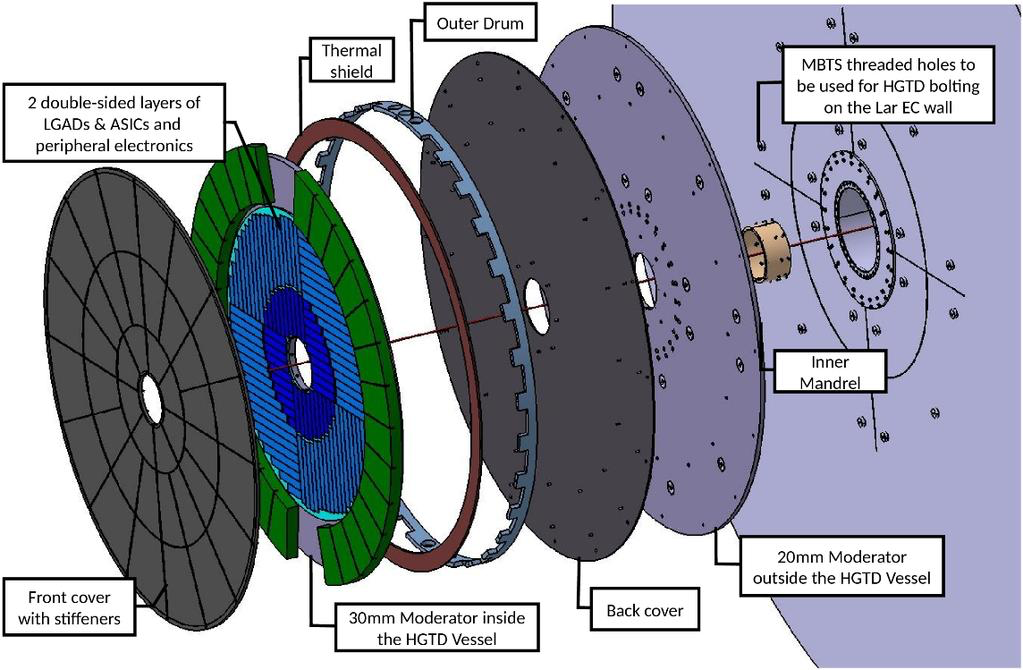 ATLAS Upgrade: HGTD
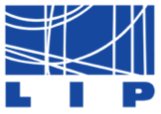 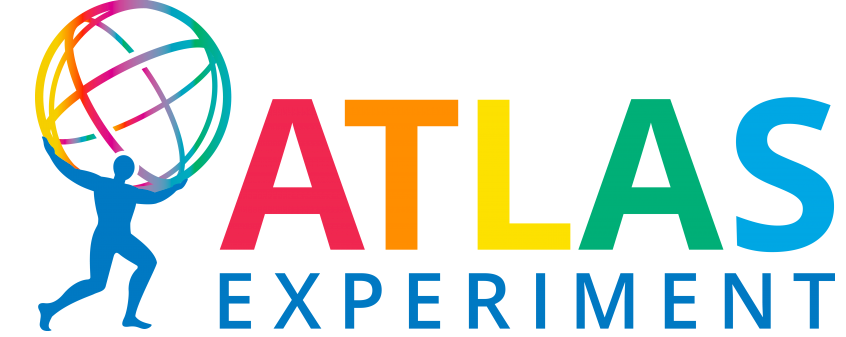 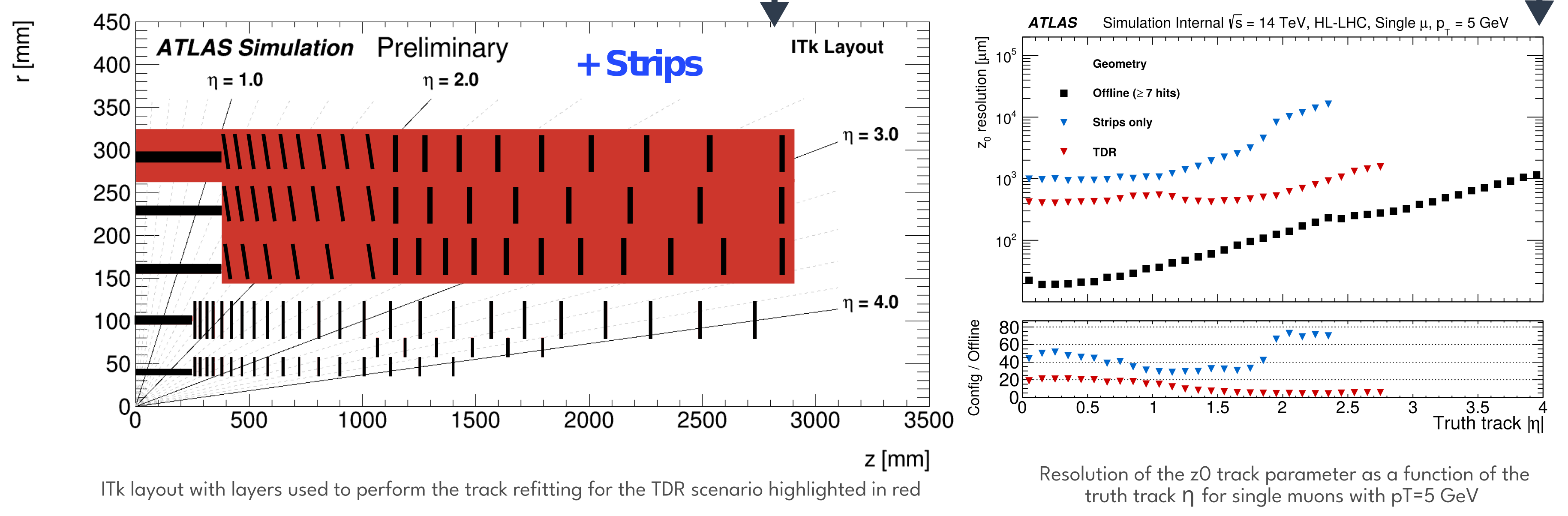 HTT electronics and software
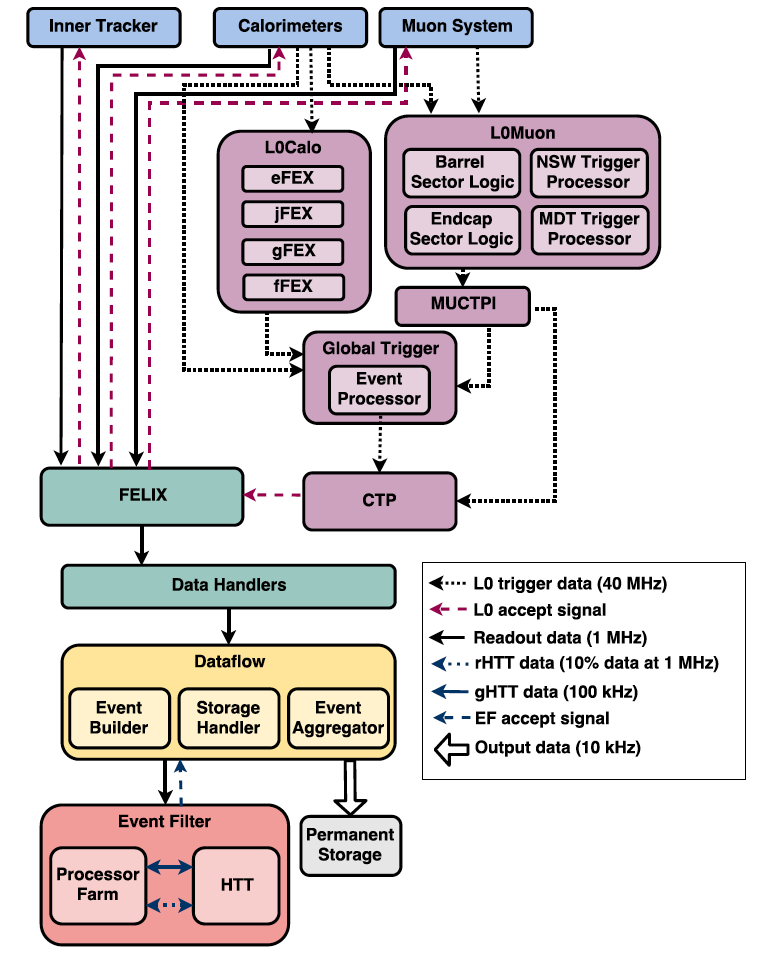 Hardware tracking co-processor for the trigger: 
Abandoned by ATLAS in favour of a solution based on software+commodity hardware 

Contributions from LIP:
HTT fast simulation; studies of tracking performance – PHD Qualif. Task 
Alternative tracking algorithm (Hough transform) – MSc thesis 
Development of TP network interface – only started; TP prototype received late
Didn’t get here: production of RTM board and DCS
Team: 1 academic, 2 engineers, 1 PhD student, 1 MSc student
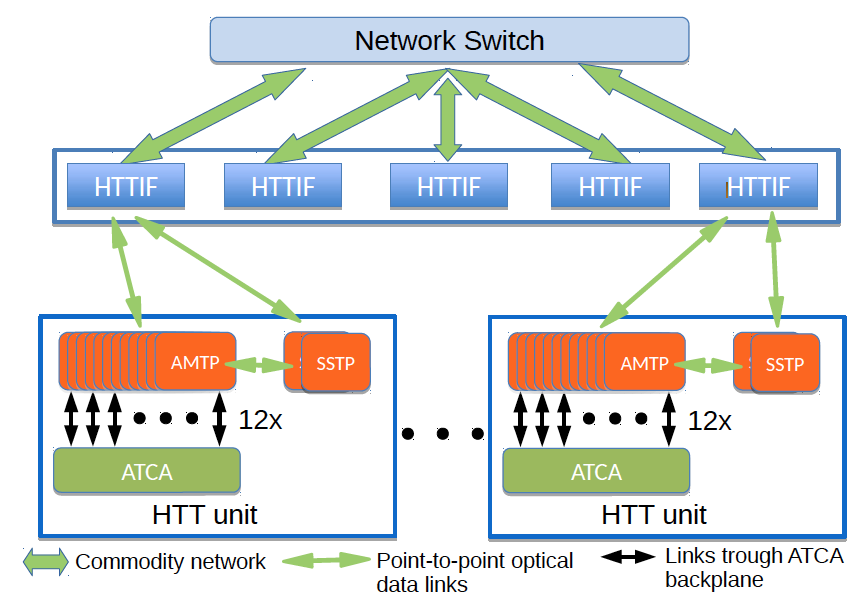 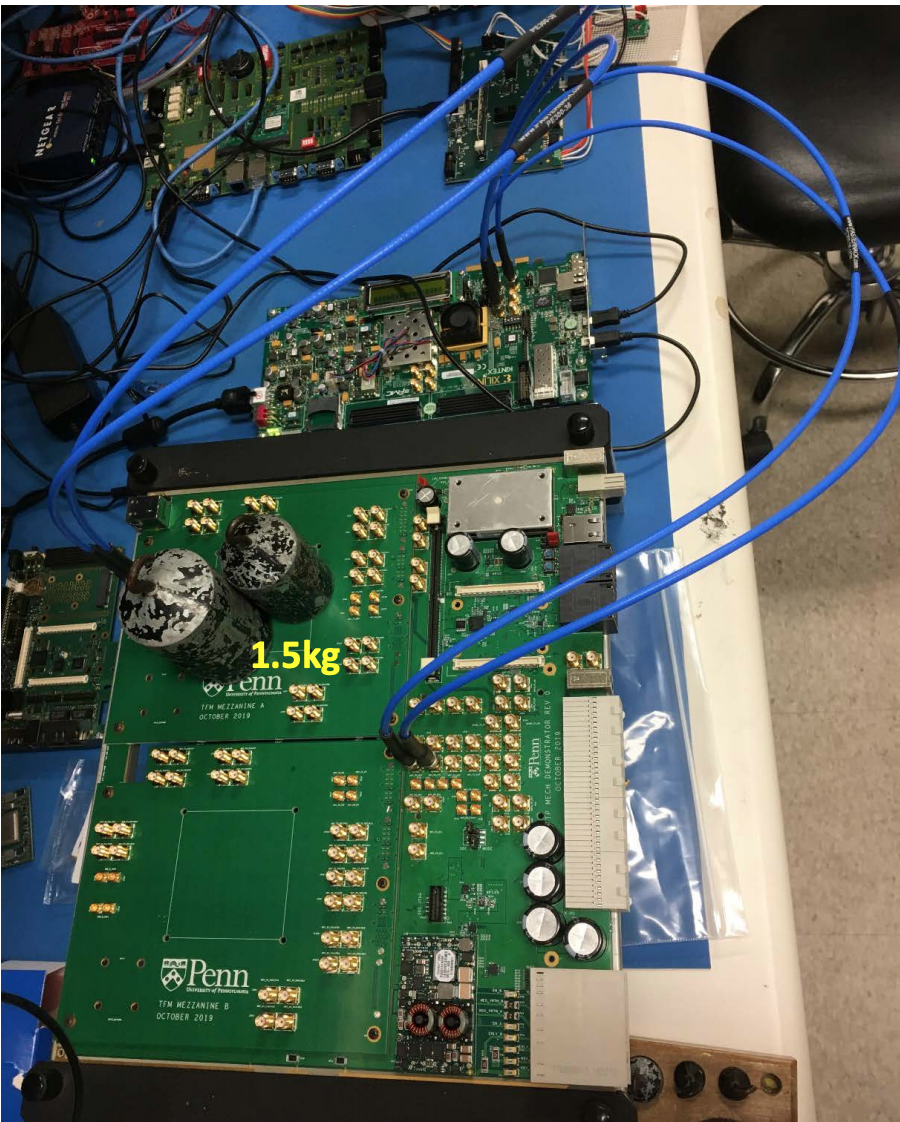 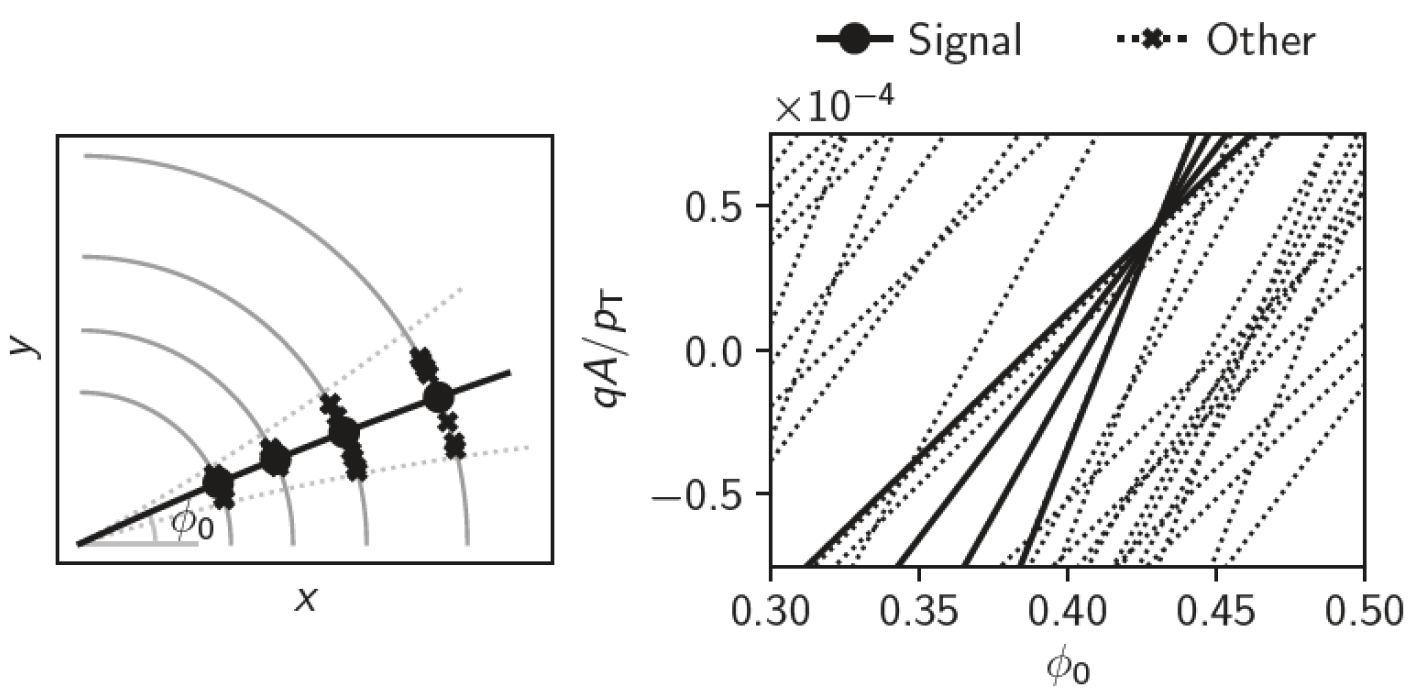 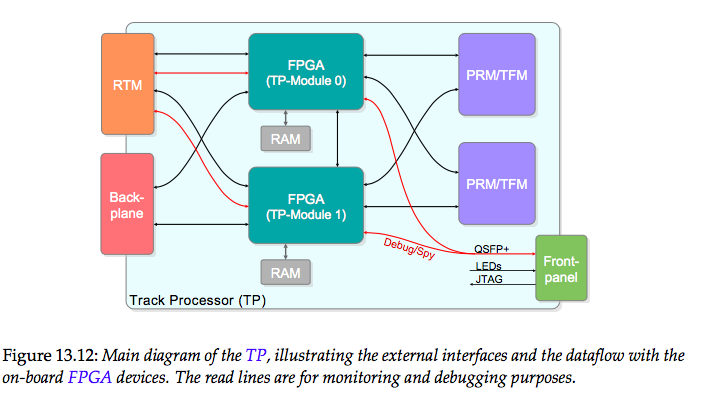 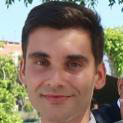 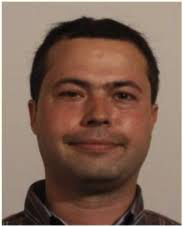 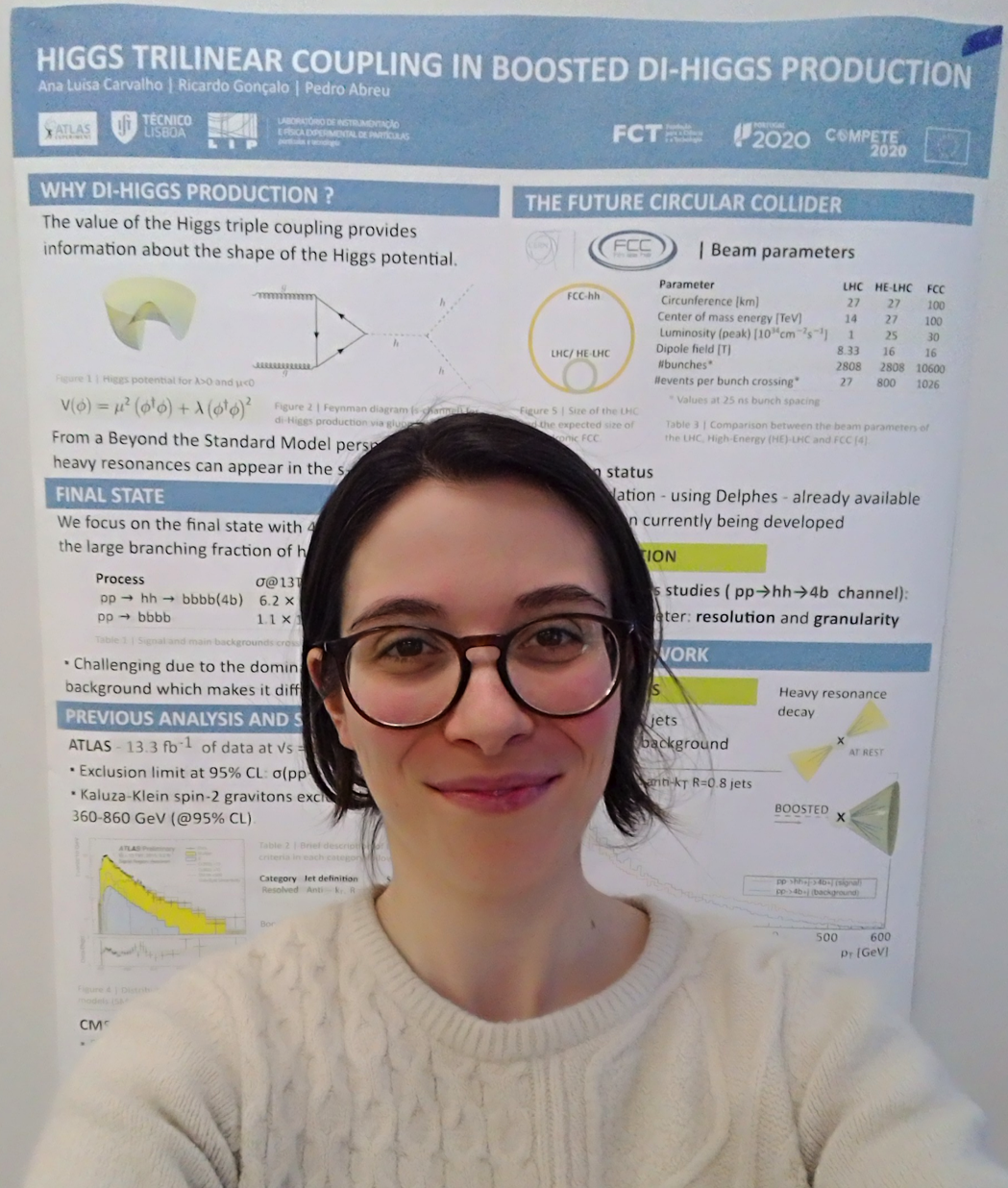 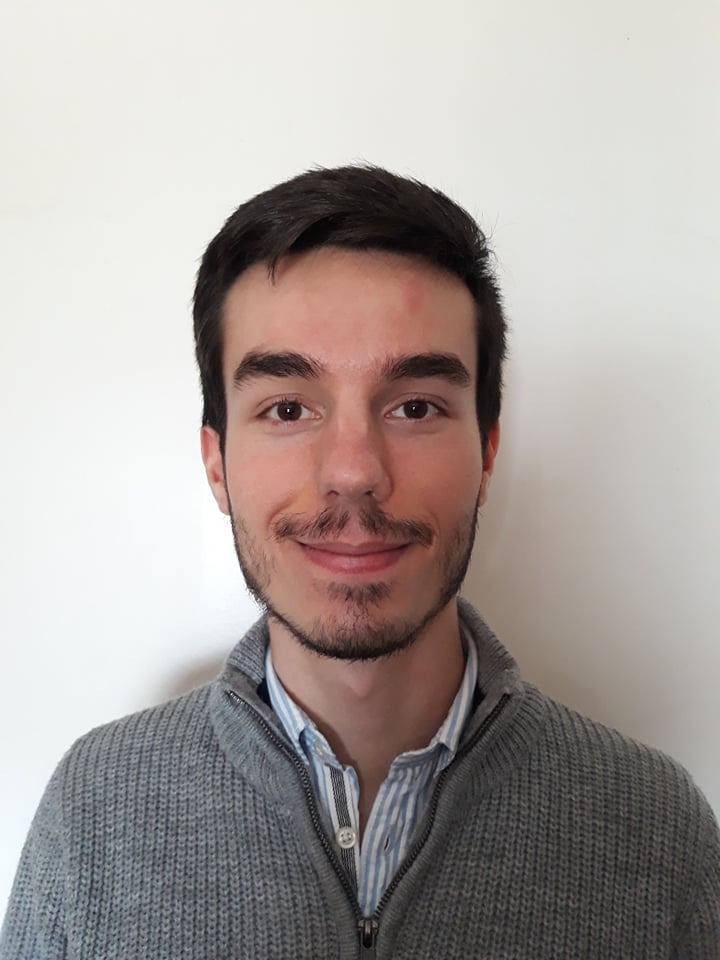 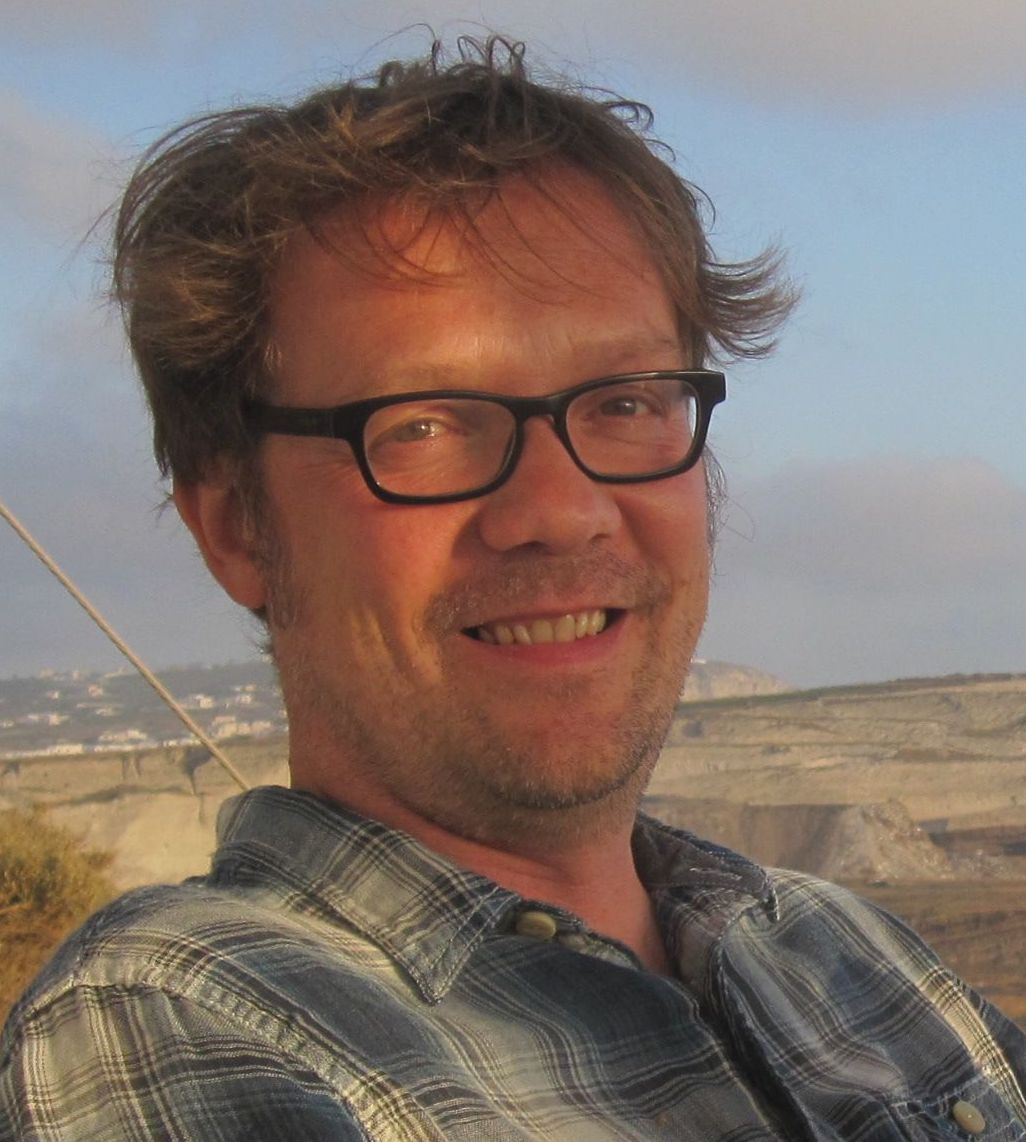 2
High Granularity Timing Detector
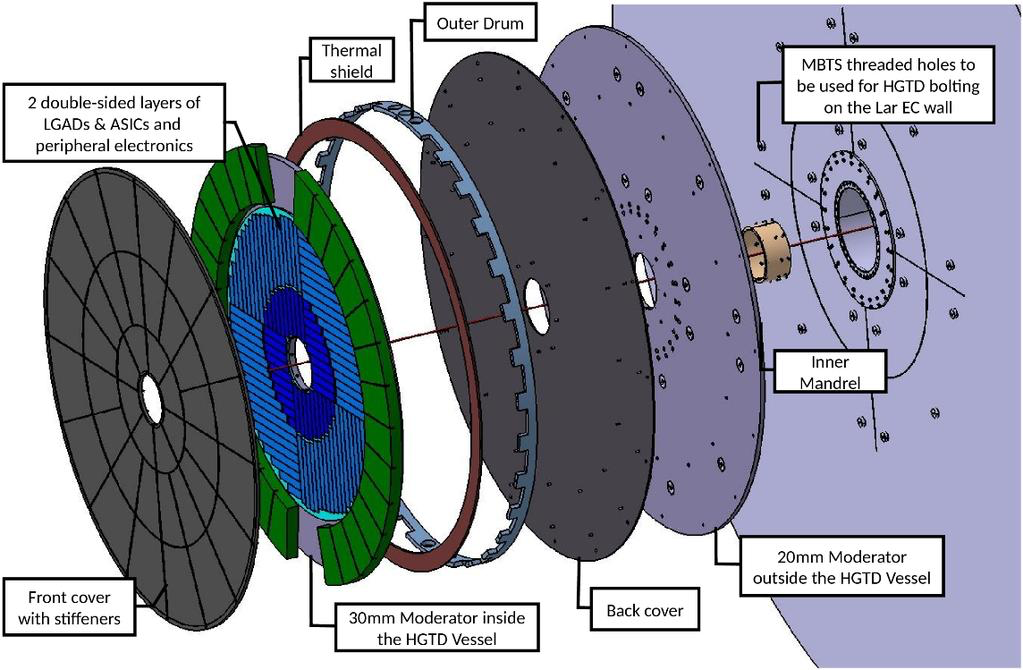 Two detector wheels at ±3.5 m from IP 
7 m2  area, covering region of 2.4<||<4
8032 LGAD modules of 20×20 mm2
Pixel pitch of 1.3×1.3mm2
Time resolution 30 – 50 ps / track
Aims to improve pileup rejection and luminosity measurement
3
HGTD High Voltage Patch Panels
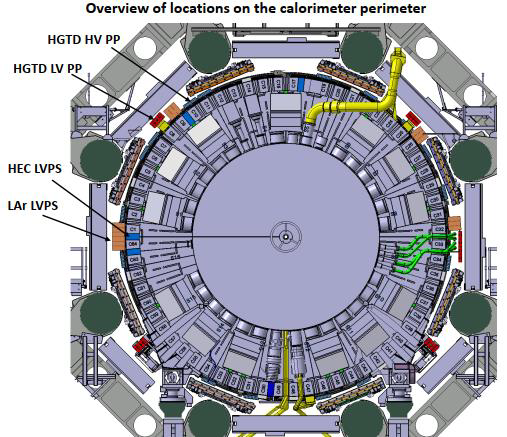 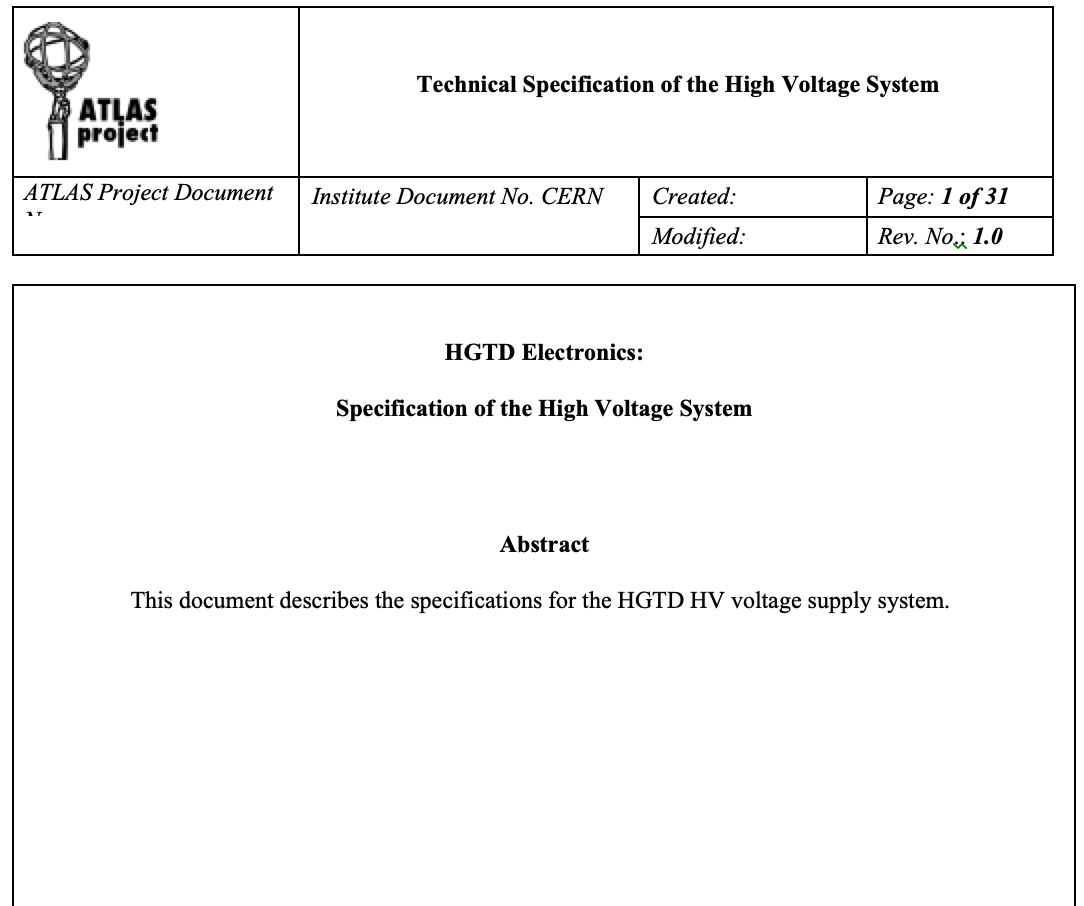 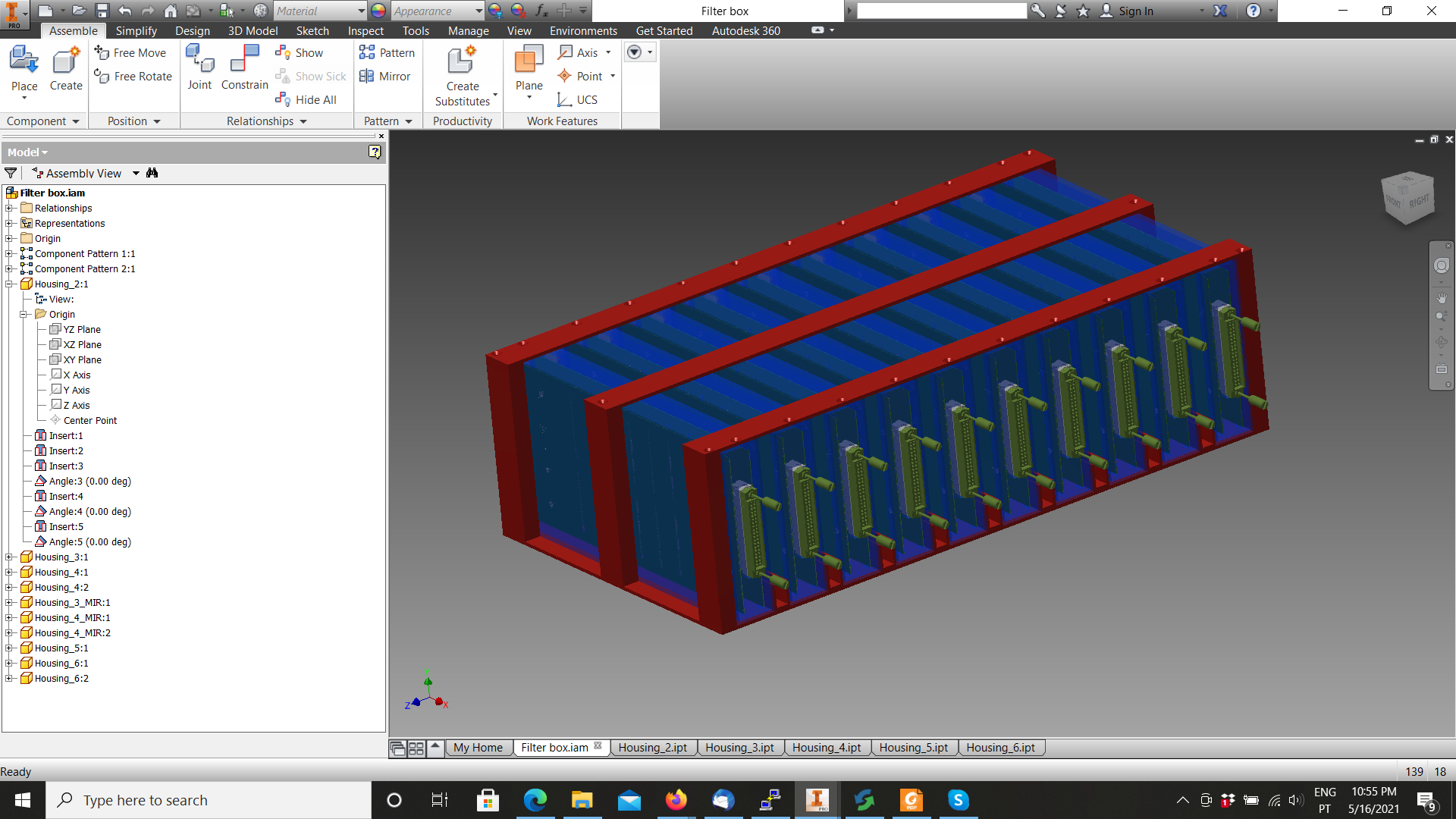 Aim was developing HV patch panels for CERN group:
16 patch panel boxes located around the calorimeter
Routing of High Voltage to HGTD detector and filtering out AC noise
Collaborating with Detector Lab. (Coimbra)
Luis Lopes; Orlando Cunha
Proposed design and presented in Electronics meetings
Built and tested prototype
Now contributing to Specifications Review (SPR) document

Proposal to HGTD: produce patch panels ourselves at LIP as in-kind contribution – 85 kEUR
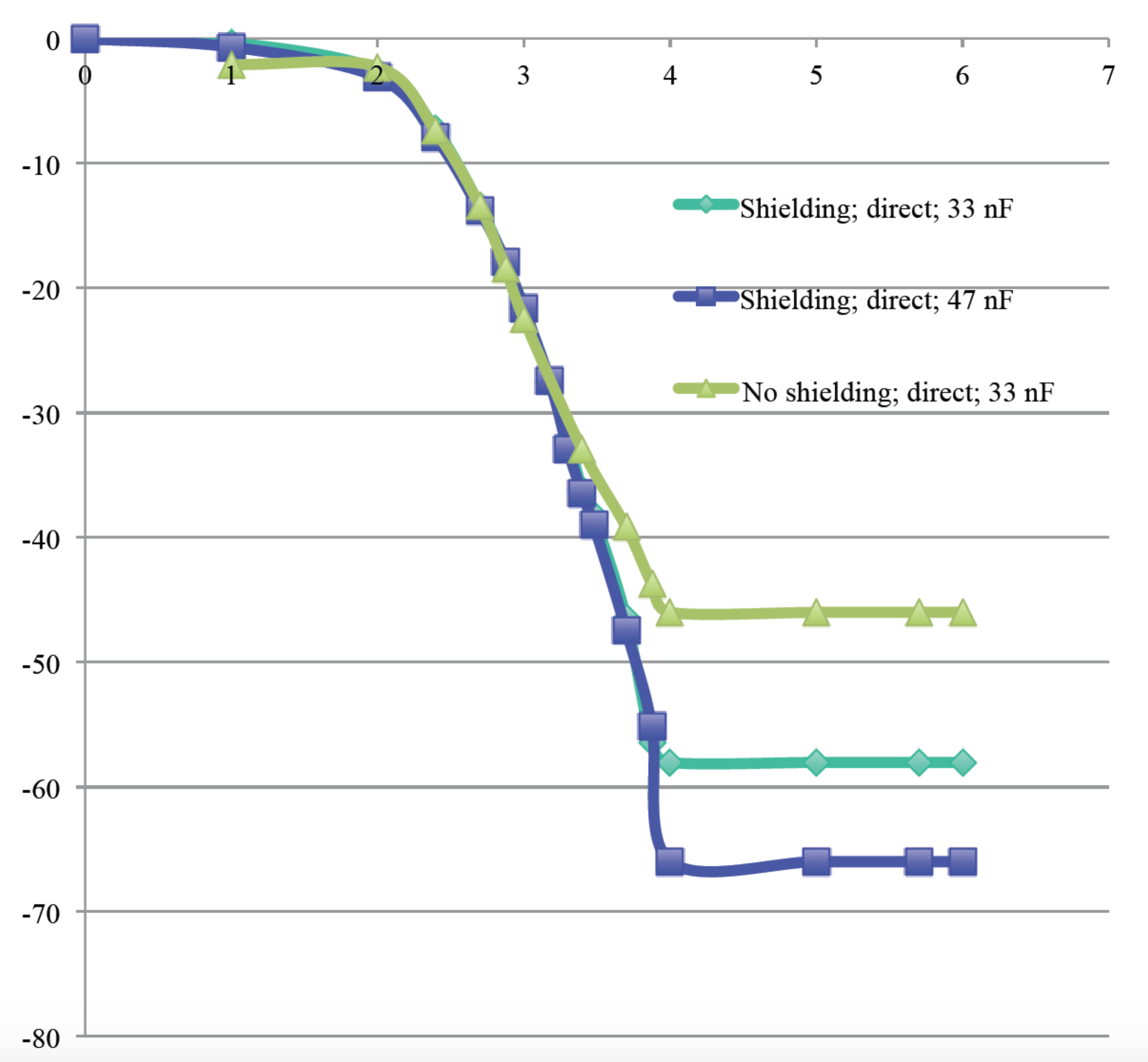 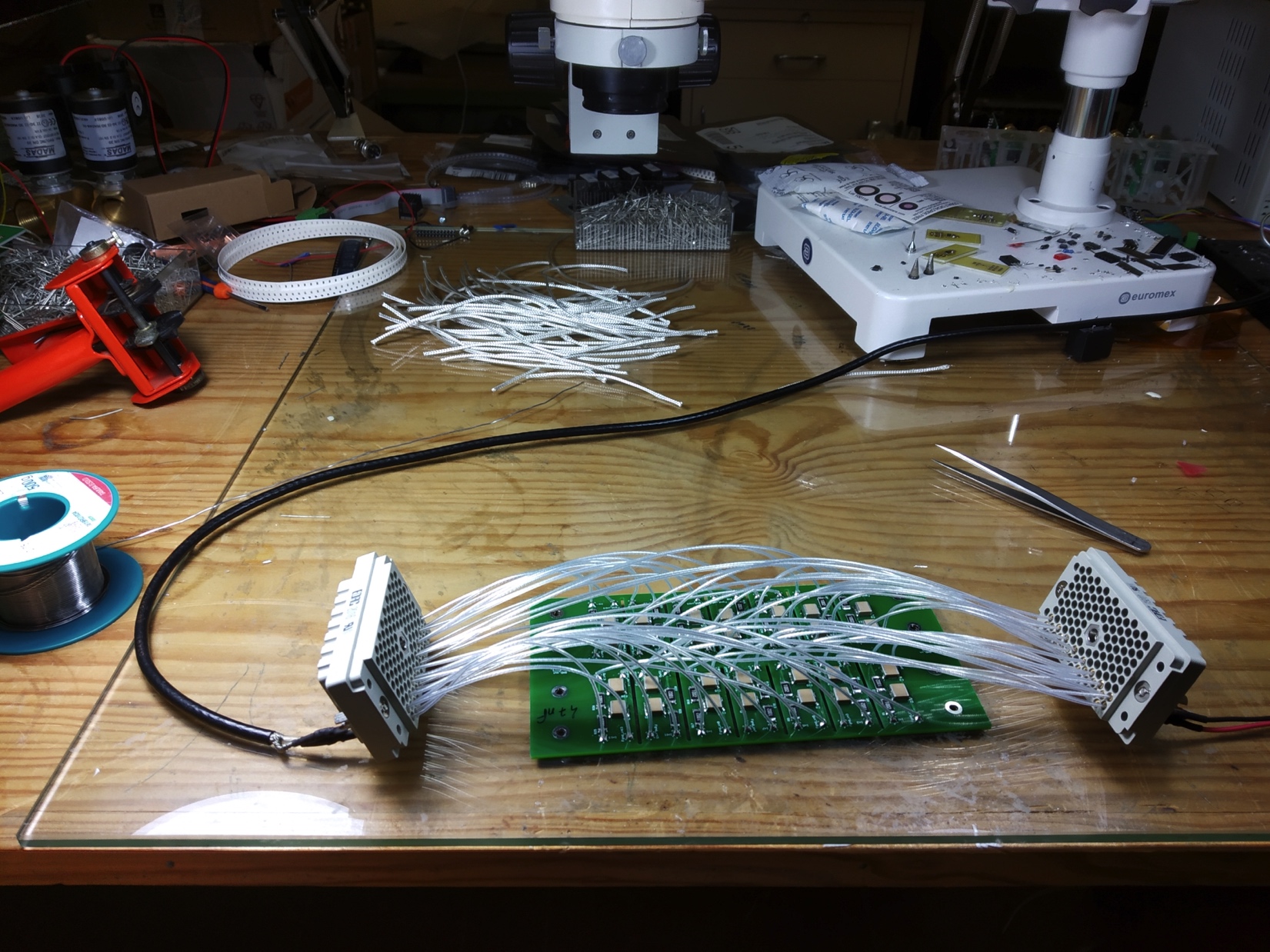 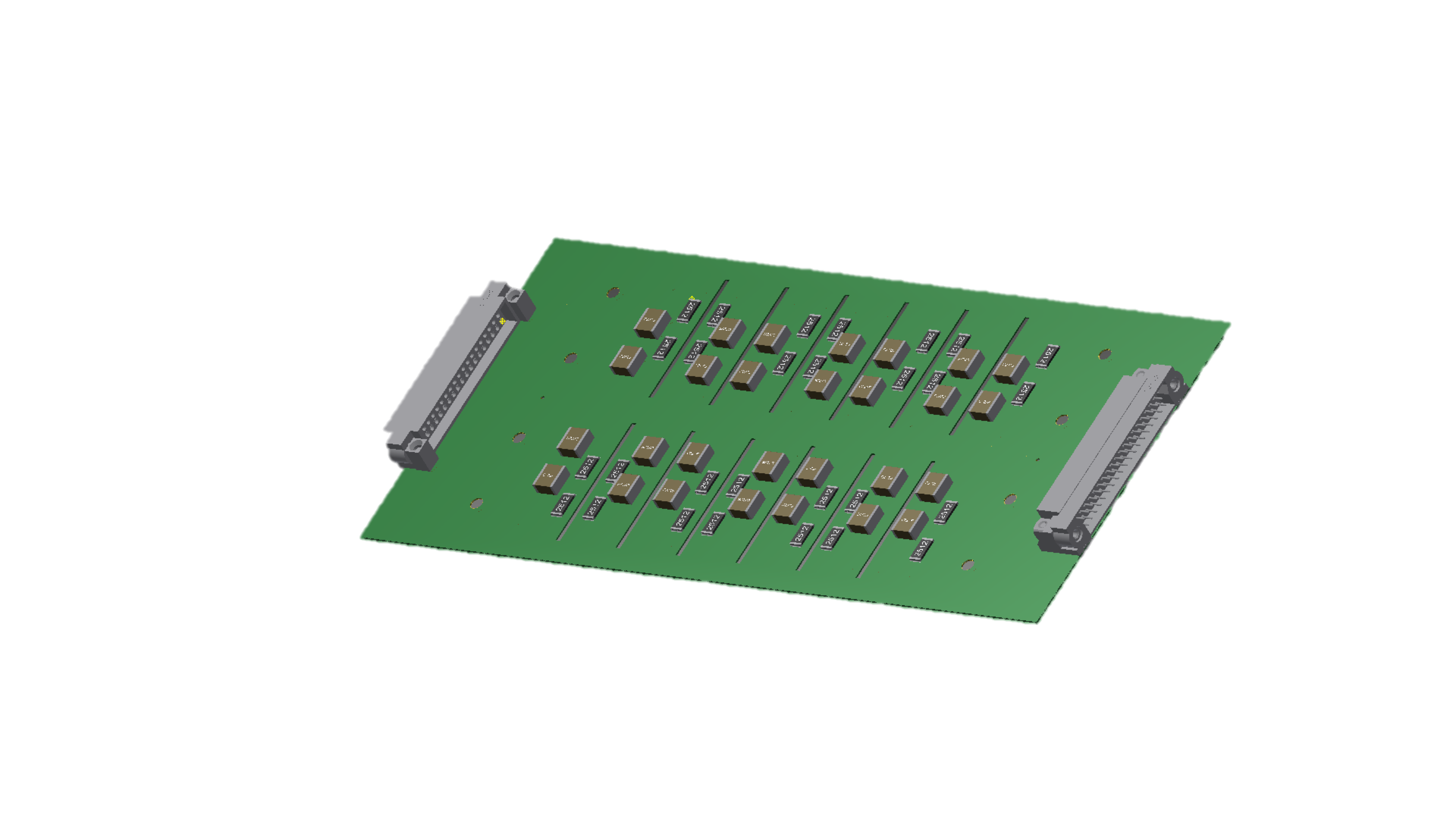 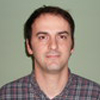 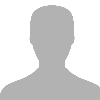 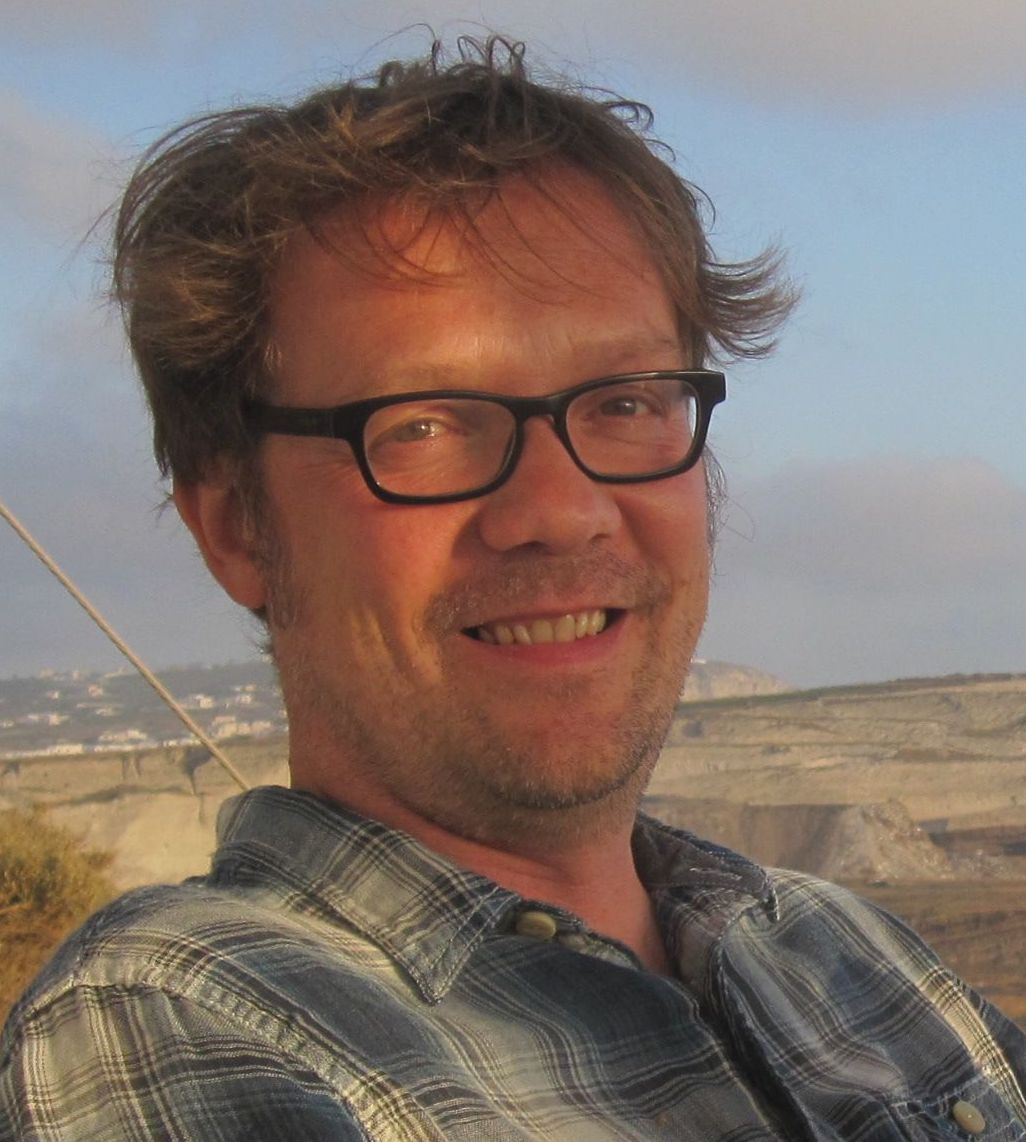 [Speaker Notes: Possibilities: TDAQ and DCS]
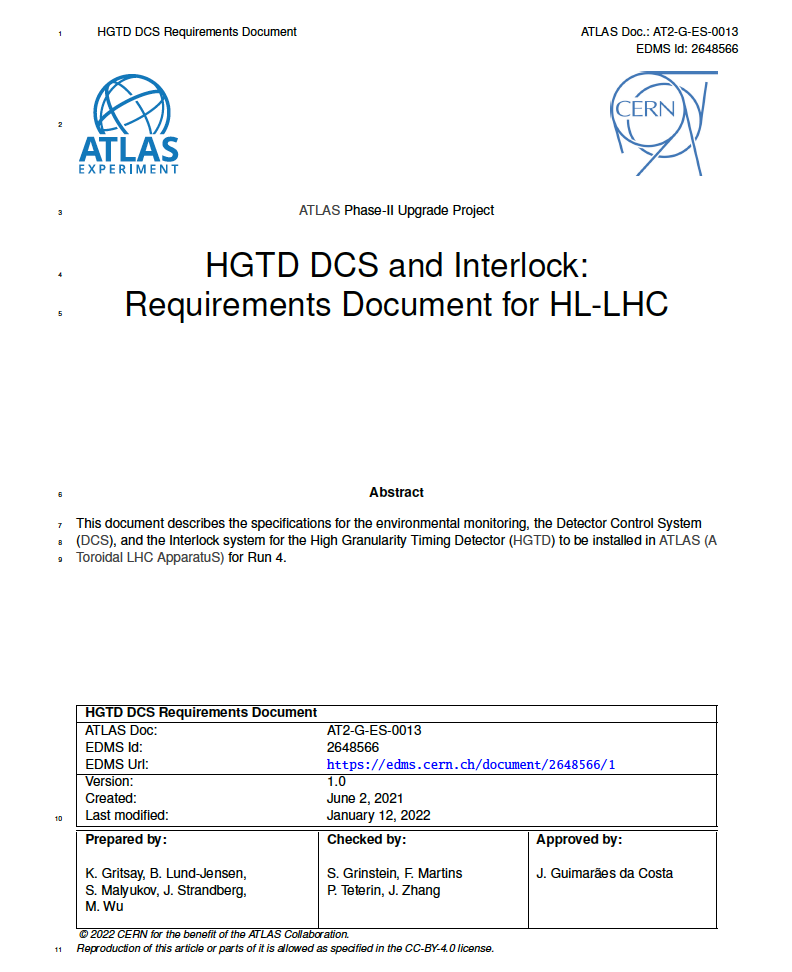 Detector Control System
HGTD DCS design
Filipe Martins contributed to DCS Specifications Review
Helena interested in taking part – tbd how
Filipe working on alternative data transfer scheme following panel recommendations – data path separate from FELIX

FELIX firmware in collaboration with eCRLab:
Part of DCS data to be transferred through FELIX
Rui Fernandez to start contributing to firmware
Next steps depend on investigation by Filipe and on system decision – alternative means possible MoU contribution

Proposal to HGTD: involvement in HV DCS with person power
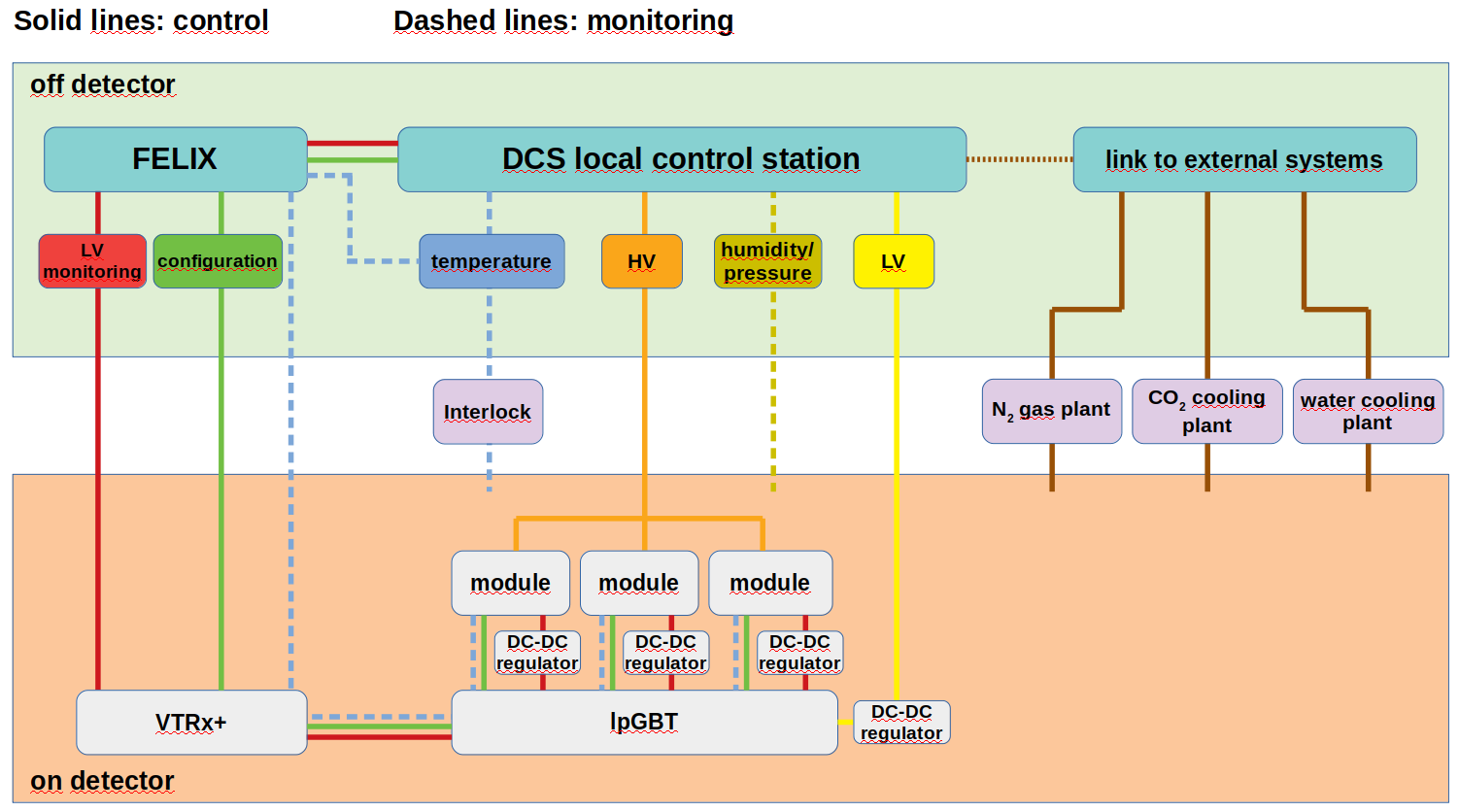 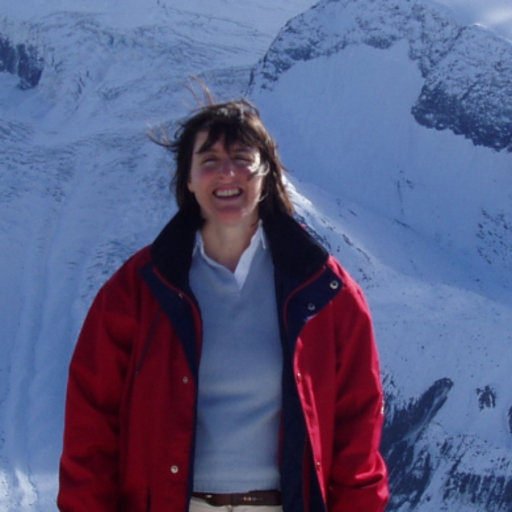 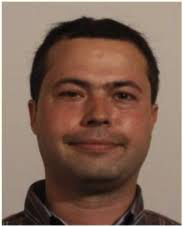 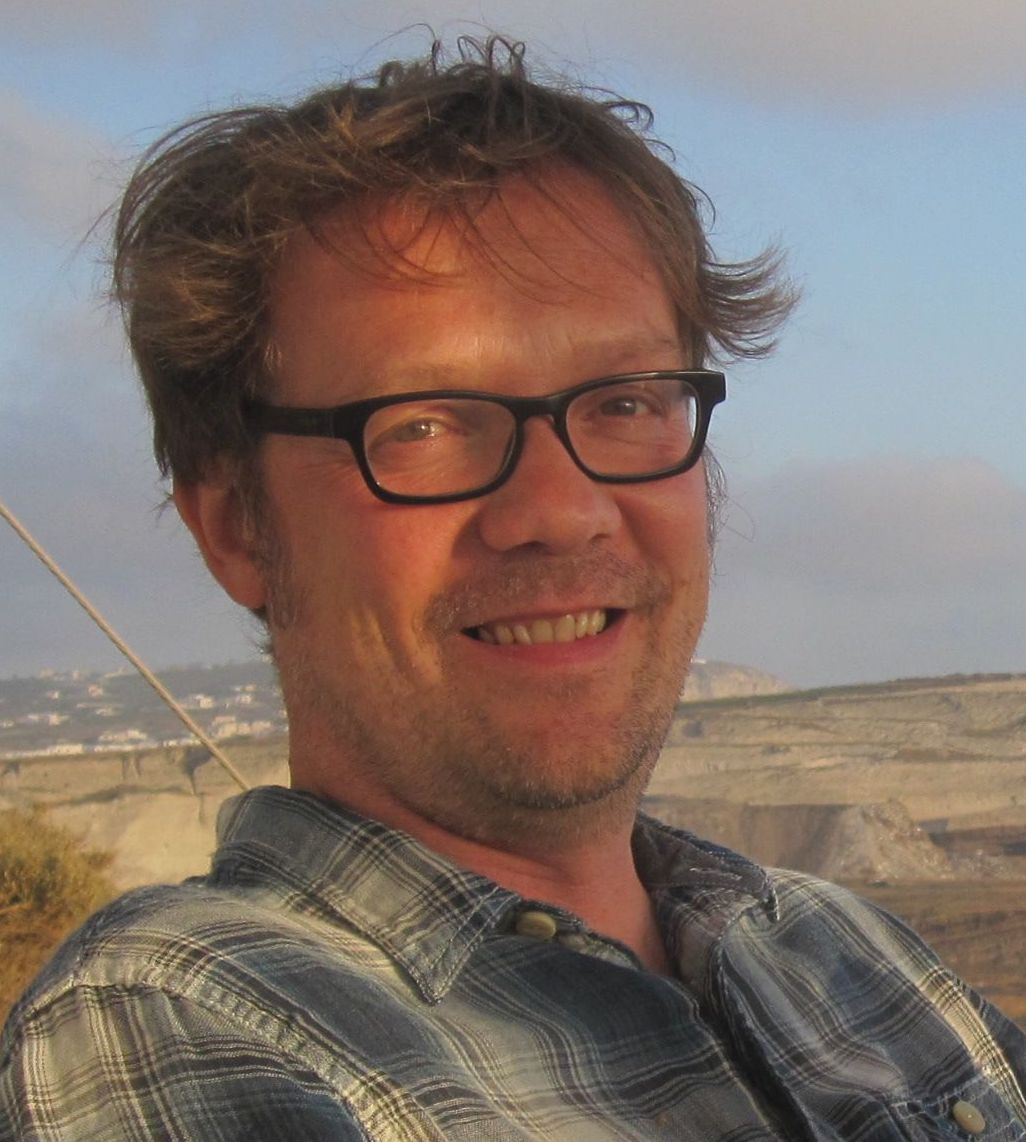 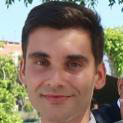 5
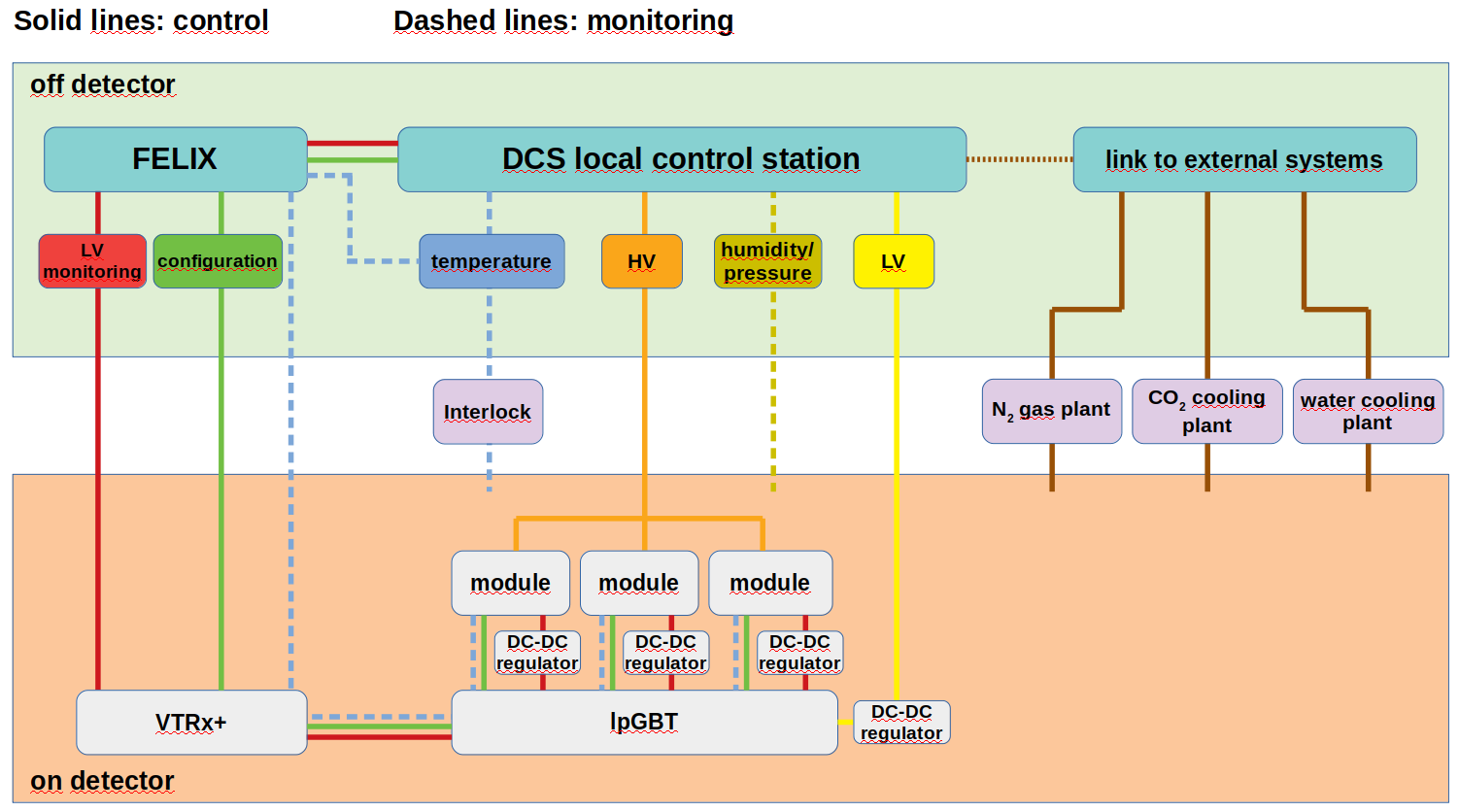 Altiroc ASIC
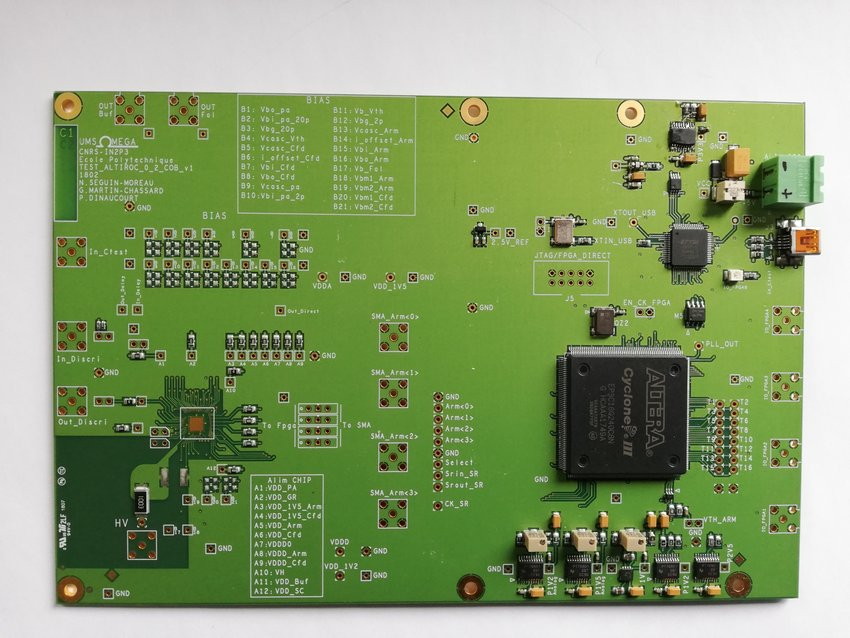 Getting involved with testing Altiroc v.2
In collaboration with eCRLab  
6 institutes already involved – but interest in gaining experience with this
Rui Fernandez involved, with support from Miguel Ferreira and Pedro Assis
In contact with Omega lab. to obtain material, to install a test setup at LIP

Proposal to HGTD: involvement in Atiroc development with person power (little cost)
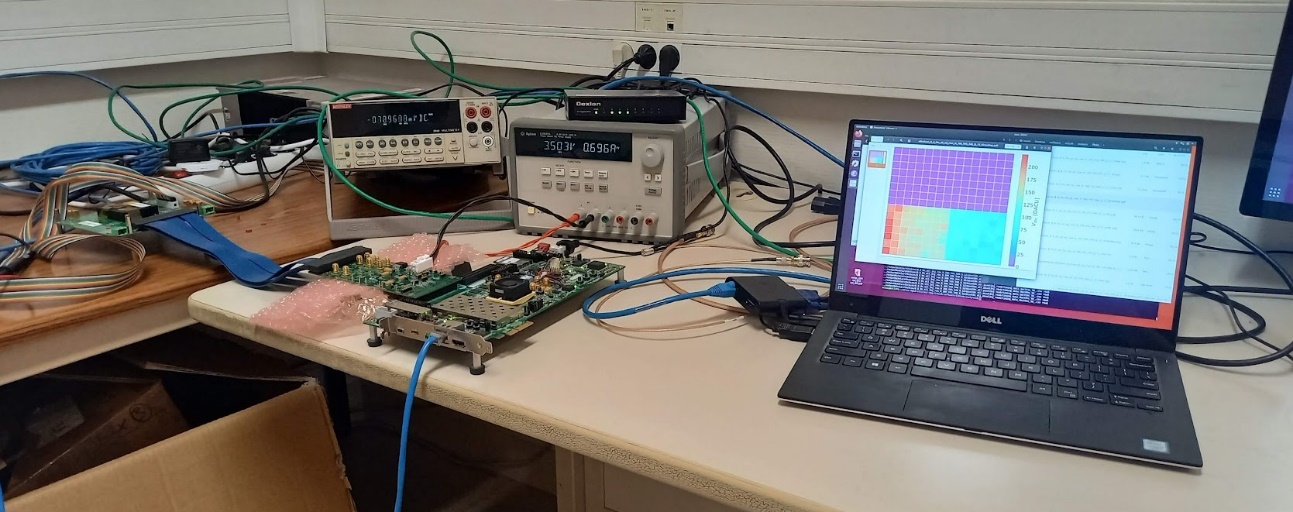 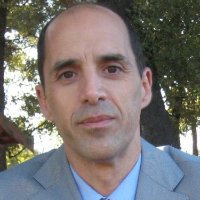 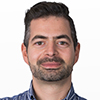 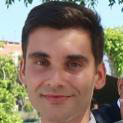 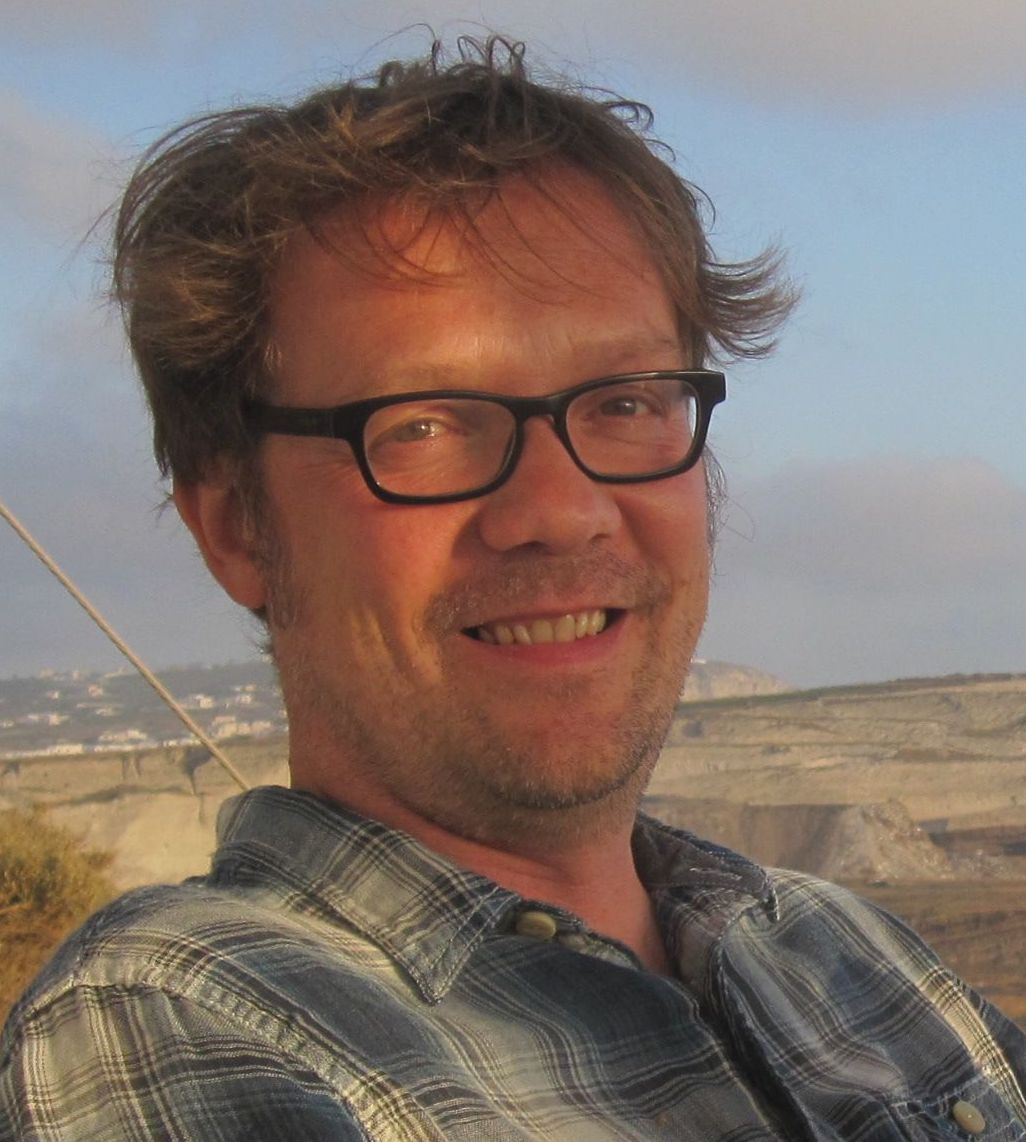 7
Impact and Upgrade MoU
HTT: MoU share of ~600 kEUR
HGTD project:
Only ~112 kEUR CORE funds missing, in HGTD DAQ (some 6 months ago) 
Little existing experience in DCS – possible important impact from group
Developing challenging Altiroc front-end ASIC – technological interest
Patch panels – way into project and possible group responsability – 85 kEUR
Ideal: pay people from MoU – maybe easier on TDAQ tasks

Other areas:
Interlocks: 
Mostly temperature sensors connected to Interlock Matrix Crate (IMC) located in USA15, similarly to Itk
Possible LIP involvement: interface to ATLAS interlock system (15 kEUR)
Performance studies:
Suitable for student qualification tasks
Thanks!
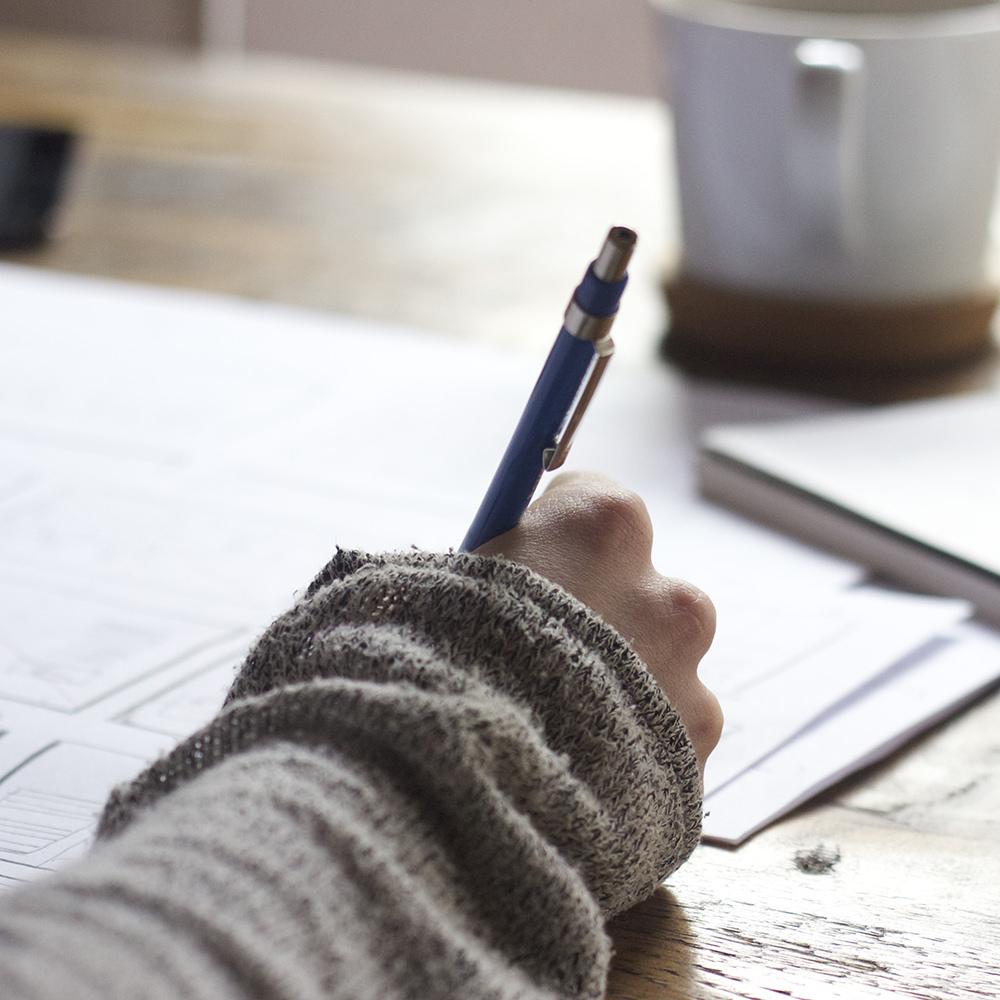 Acknowledgments
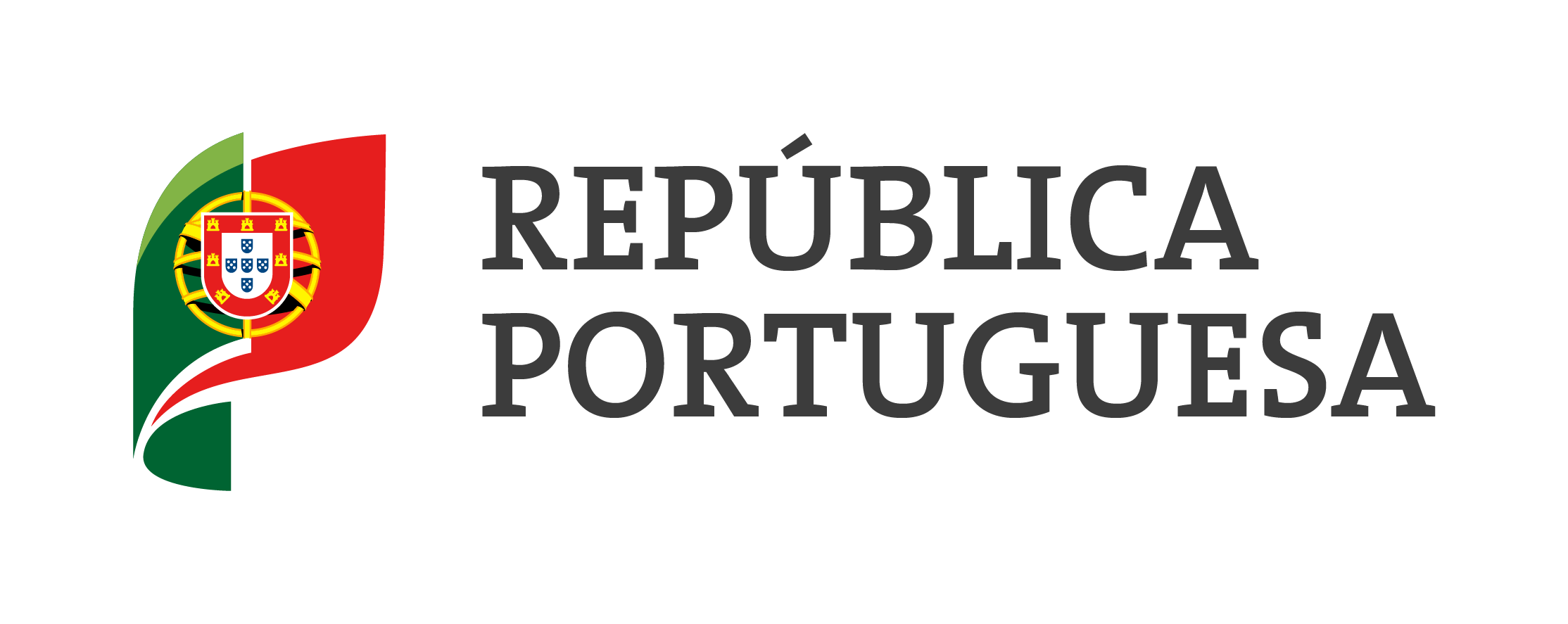 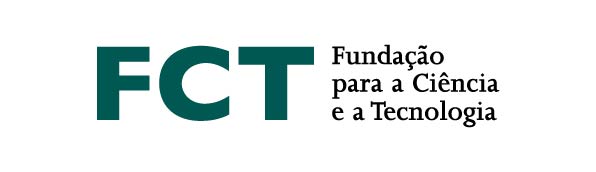 Possible areas of involvement
DCS:
	Software involvement – much expertise in the group
Interlocks: 
	Mostly temperature sensors connected to Interlock Matrix Crate (IMC) located in USA15, similarly to ITk
DAQ, Lumi, timing?:
	Firmware (& hardware?) – opportunity for collaboration with eCRLab and João Varela/CMS
Performance studies:
	Suitable for student qualification tasks 

112 kCHF CORE funds missing (TDAQ)
Backup